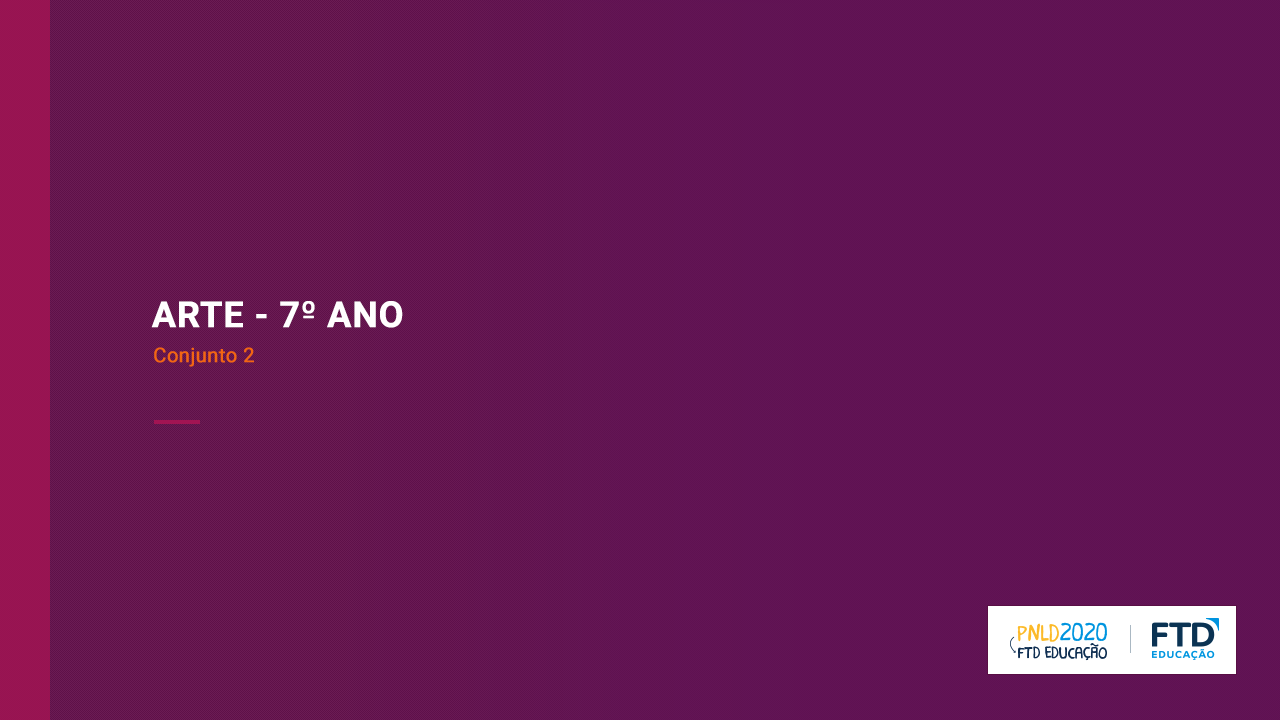 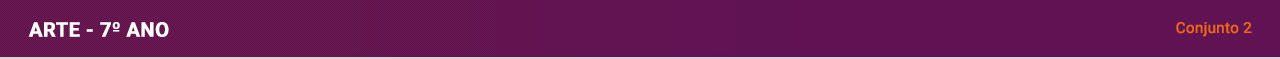 Unidade 4 – Capítulo 7
2
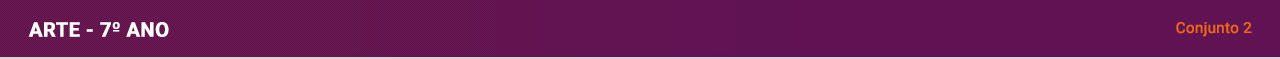 Teatro se faz com encontros!
Uma mesma peça teatral pode ser executada de diversas formas. Duas companhias podem encenar o mesmo texto, mas os resultados sempre serão diferentes! Isso acontece porque as escolhas dos atores, do diretor e de todas as pessoas envolvidas em uma peça teatral variam de acordo com a montagem.
3
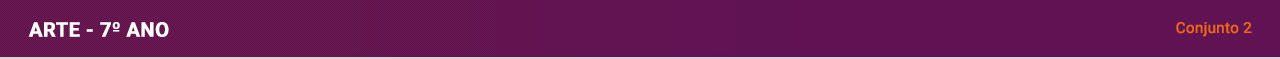 Textos e seus contextos
A sequência de acontecimentos que compõem uma peça de teatro recebe o nome de dramaturgia. É comum associá-la a textos escritos especificamente para as apresentações. Porém, essa relação entre texto e cena pode se dar de várias maneiras.
4
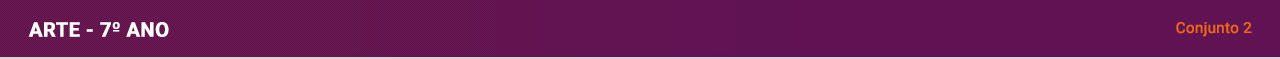 Sonhos de uma noite teatral
William Shakespeare foi um artista muito influente. Ele compôs peças que discutem questões políticas e históricas, abordando temas profundos da alma humana, como os ciúmes, o processo de amadurecimento, o amor e a sede de poder, sempre com muito lirismo.
5
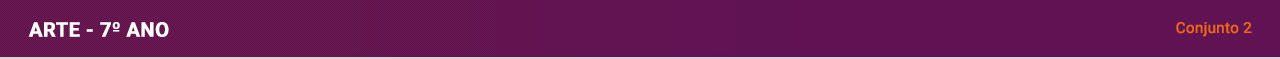 Imaginário popular brasileiro
O escritor paraibano Ariano Suassuna criou peças riquíssimas sobre o imaginário popular brasileiro. Misturou gêneros típicos da Europa medieval com temas e linguagens populares do Nordeste. Sua dramaturgia traz diversas críticas sociais feitas com uma abordagem cômica, influenciada pelo circo.
6
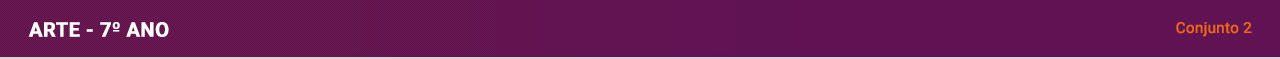 O Movimento Armorial
Idealizado por Ariano Suassuna na década de 1970, este movimento visava criar uma arte erudita a partir de elementos da cultura popular. Os integrantes do movimento realizavam pesquisas sobre as tradições populares brasileiras, como a literatura de cordel, a xilogravura e a música.
7
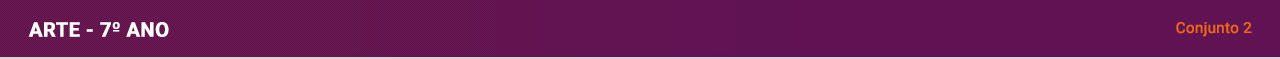 Uma comédia dos céus e infernos!
Os autos teatrais são textos dramatúrgicos que buscam trazer um ensinamento moral e religioso, condenando o que consideravam más formas de conduta e dando exemplos de boas ações.
8
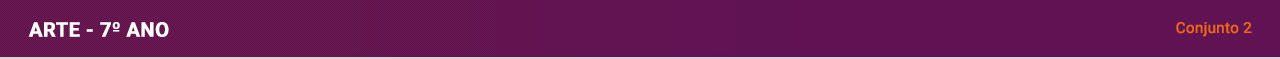 O que fazem os atores e atrizes?
Ao assistir a uma peça de teatro ou mesmo a um filme, é possível perceber alguns elementos, como o modo de cada intérprete se deslocar no espaço; como se relaciona com os demais personagens e objetos em cena; o tom de voz; e o ritmo de seus movimentos.
9
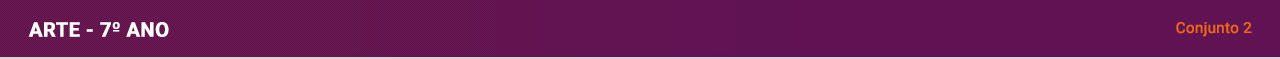 Os gestos têm história
A mímica já estava presente no teatro grego antigo, sendo depois apropriada pelos romanos. Como eram itinerantes, os artistas mímicos lidavam com um público diversificado e enfrentavam uma grande barreira de comunicação: a língua. Por isso, os atores passaram a explorar gestos, danças e acrobacias para criar seus personagens, pensamentos e sentimentos.
10
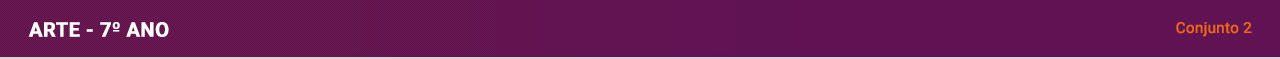 A pantomina vai ao cinema
No período do cinema mudo,  a arte cinematográfica baseava-se fundamentalmente no trabalho do ator, em seu domínio dos gestos e movimentos. A mímica foi, então, de grande importância, preenchendo nas cenas as lacunas deixadas pela ausência do som. Atores como Charlie Chaplin e Buster Keaton souberam incorporar os elementos da mímica no cinema.
11
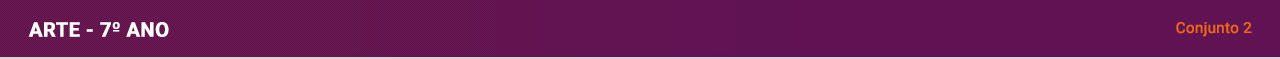 Unidade 4 – Capítulo 8
12
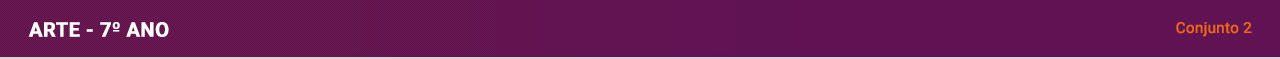 De olho nos capítulos
Com as novas tecnologias de comunicação surgidas ao longo do século 20, a arte dramática ocupou novos espaços de atuação, principalmente no rádio, no cinema e na televisão. Atores e atrizes do Teatro migraram para esses veículos de comunicação atuando em filmes, novelas, seriados e outras formas de representação.
13
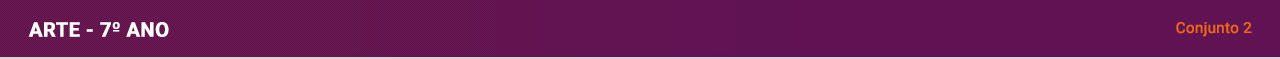 O rádio doméstico
Já reparou como uma história narrada oralmente desperta nossa imaginação? Antes da introdução da televisão no Brasil, havia novelas transmitidas pelo rádio. Chamadas de radionovelas, elas tinham capítulos diários ou semanais.  
O surgimento das radionovelas está diretamente relacionado à popularização do rádio.
14
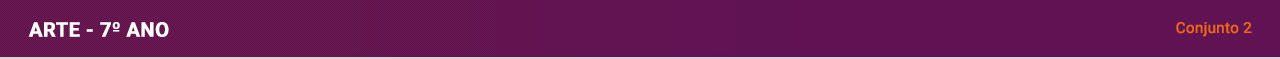 Uma novela em quadrinhos?
A fotonovela se apropriou de elementos de outras linguagens para criar suas narrativas. Visualmente, ela dependia de recursos da fotografia para registrar as tramas amorosas de seus personagens.
15
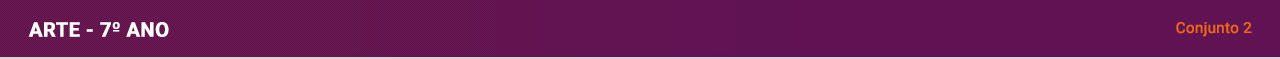 O enquadramento fotográfico
Plano 
americano
Close
Plano geral
Plano médio
Na fotonovela, as cenas são apresentadas por meio de partes específicas da ação e registradas em imagem. Na fotografia, isso é chamado enquadramento. Há varias opções de planos fotográficos.
16
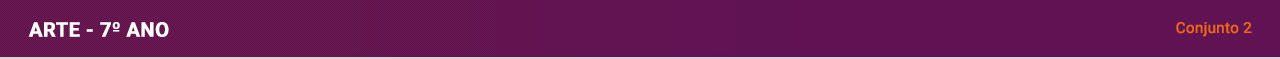 Os balões
Tanto a fotonovela quanto as histórias em quadrinhos aliam imagens e palavras para formar uma sequência e contar histórias. O recurso mais comum entre os dois é o uso de balões, que expressam a fala, o pensamento ou 
o estado emocional dos personagens.
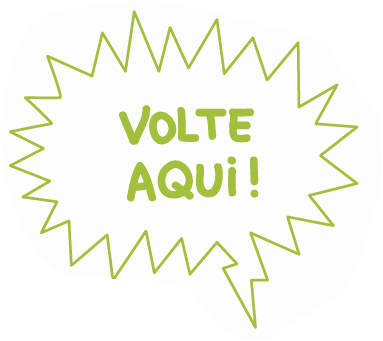 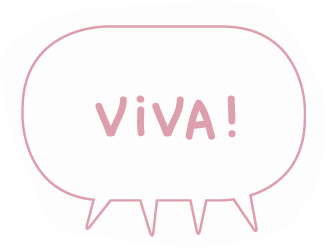 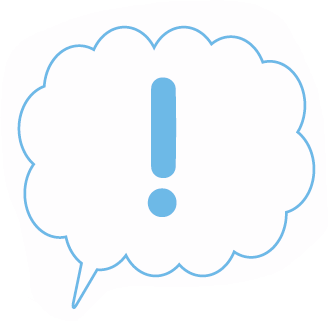 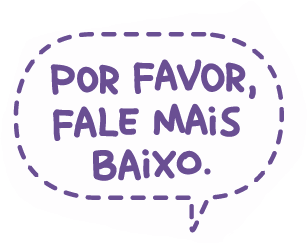 Ilustrações: Rafaela H. Pereira/Arquivo da editora
17
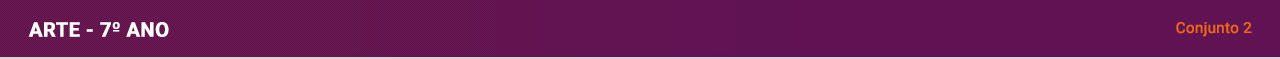 A televisão e sua dramaturgia
A primeira telenovela brasileira foi exibida em 1951, na extinta TV Tupi. Intitulada Sua vida me pertence, escrita pelo ator paulista Wálter Forster, a novela foi apresentada em 
15 capítulos com 20 minutos de duração cada um. Como na época ainda não era possível gravar, tudo era transmitido ao vivo.
18
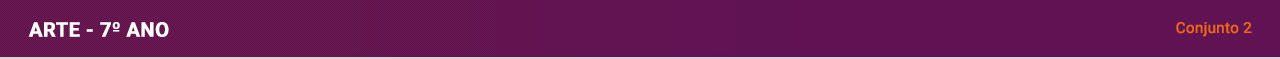 As novelas e suas temáticas
Novelas são fonte de entretenimento, mas isso não impede que muitos autores usem suas histórias para criar debates sobre temas importantes. Assuntos delicados como combate ao racismo, à violência e à homofobia, além de denúncias de crianças desaparecidas e a valorização do papel da mulher na sociedade brasileira, já apareceram nas telinhas.
19
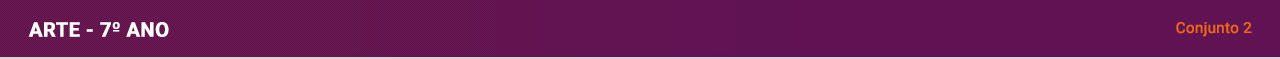 O hábito faz o monge (e o policial, e o bandido, e o mocinho...)
Cinema, Teatro e televisão são artes que utilizam vários elementos em comum. Um deles é o figurino. Somado à maquiagem, ele ajuda a expressar características como idade, personalidade e aparência de um personagem. Além disso, o figurino fornece informações sobre a época em que a história se passa, além de compor esteticamente a visualidade da obra.
20
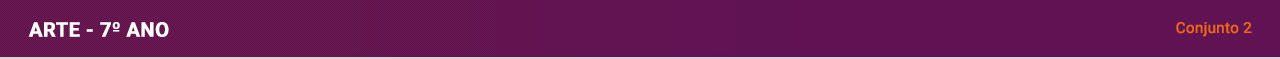 A força do ambiente
O cenário é usado para ambientar os lugares em que acontecerão as cenas. Se, no Teatro, o cenógrafo precisa levar em conta a relação entre atores e espectadores dentro do espaço cênico, nas gravações audiovisuais, ele precisa considerar aquilo que o diretor pretende que apareça ou que fique escondido em cada momento da filmagem.
21